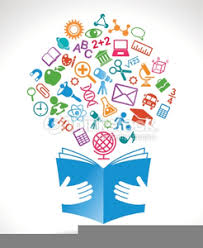 Monday 15th June,

Hello again all,

Thank you for coming to collect this latest home learning pack. It is to cover the next 4 weeks and takes the same timetabled format as the previous packs. 

The first week of maths is a revision of some of the key Y1 objectives. From week 9 – Monday 22nd June – it once again matches up with BBC bitesize; prior to that bitesize was repeating tasks we had already covered. 

For literacy, there are 3 projects: Jakes’s First Day which is based on a Twinkl story; Under the Sea and All About Me which will be an opportunity for your child to introduce themselves to their new teacher. 

It has been great to catch up with you all again recently through phone chats. I am very grateful for all the feedback and above all for the support you have given with the home learning. I will be looking amongst you for helpers next year! 

I will be in touch again very soon but until then, take care. Remember I am easily contactable through school or Purple Mash. 

Mrs Roberts and Mrs Lock
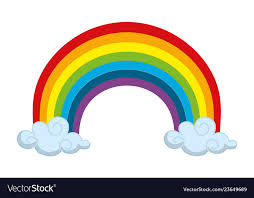